Calculus
F 27 September 2013
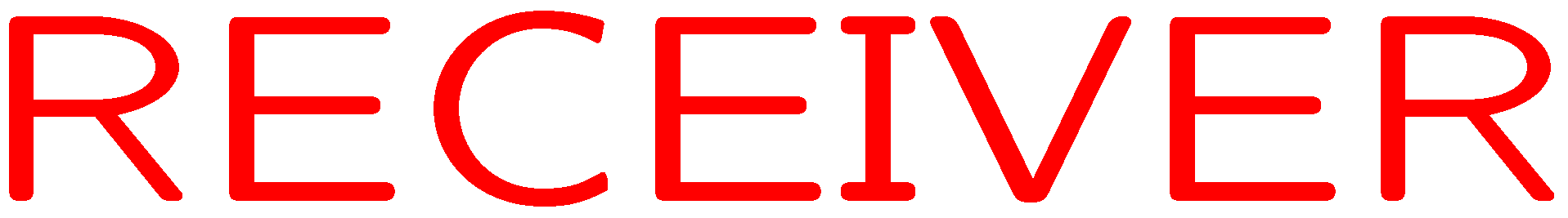 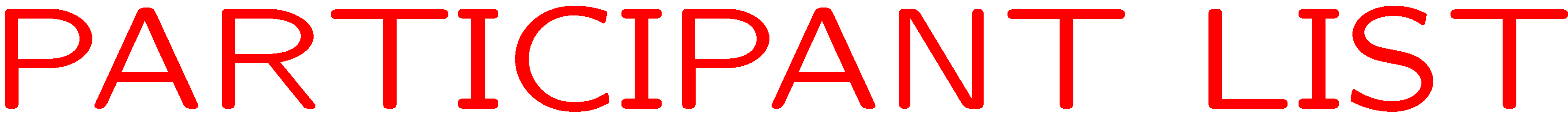 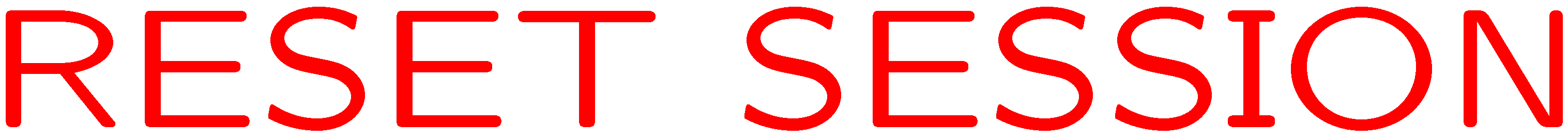 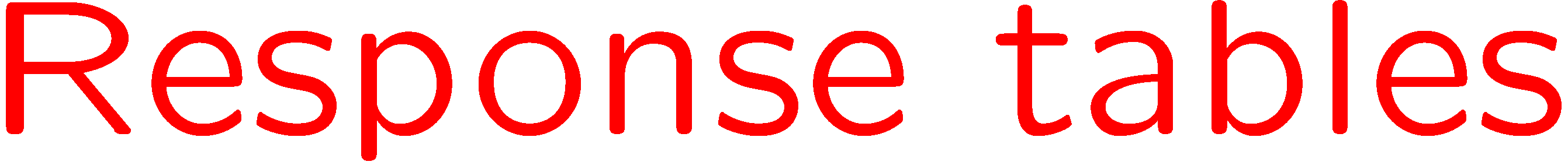 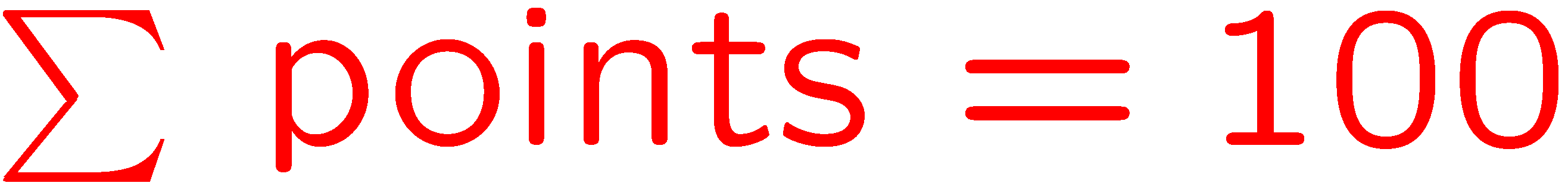 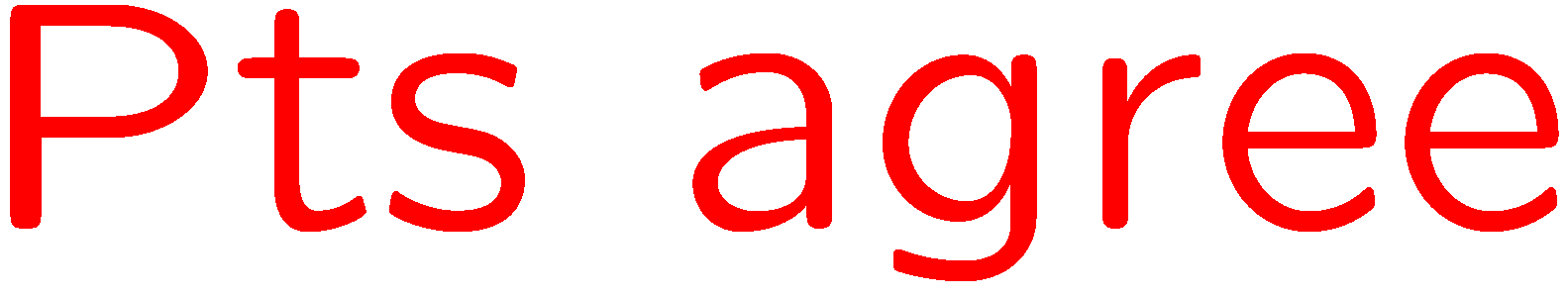 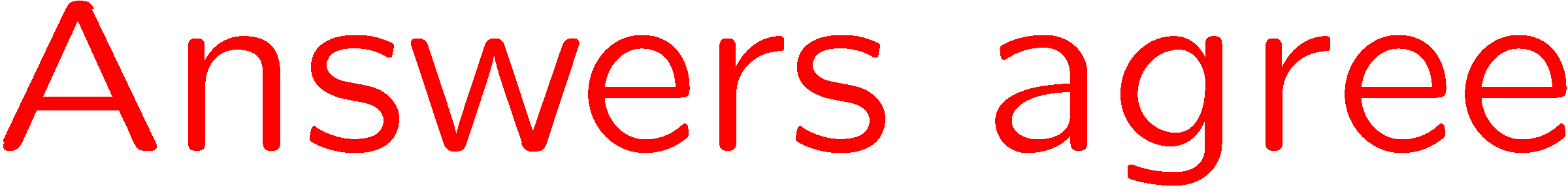 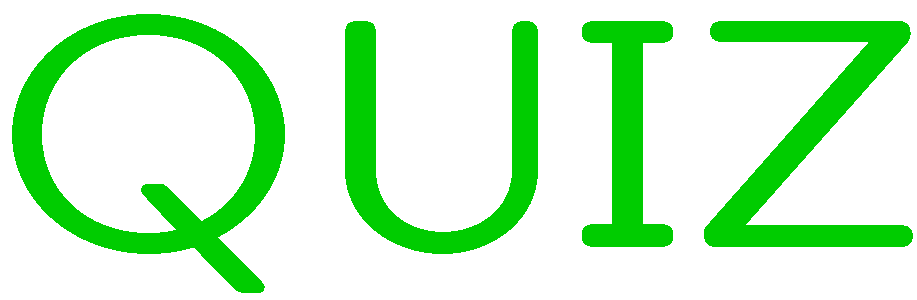 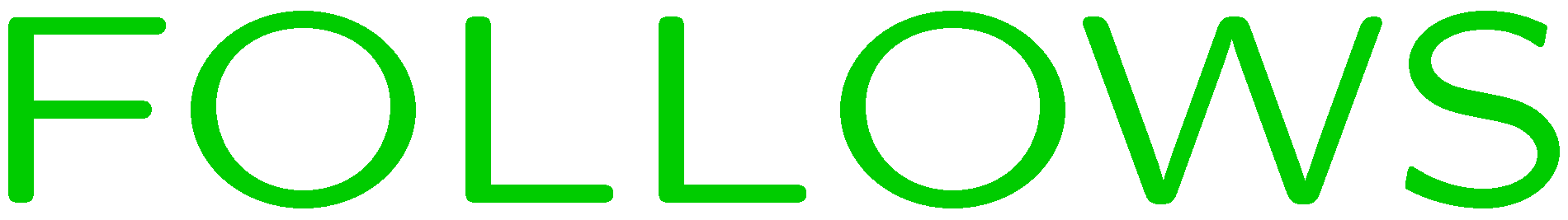 1+1=
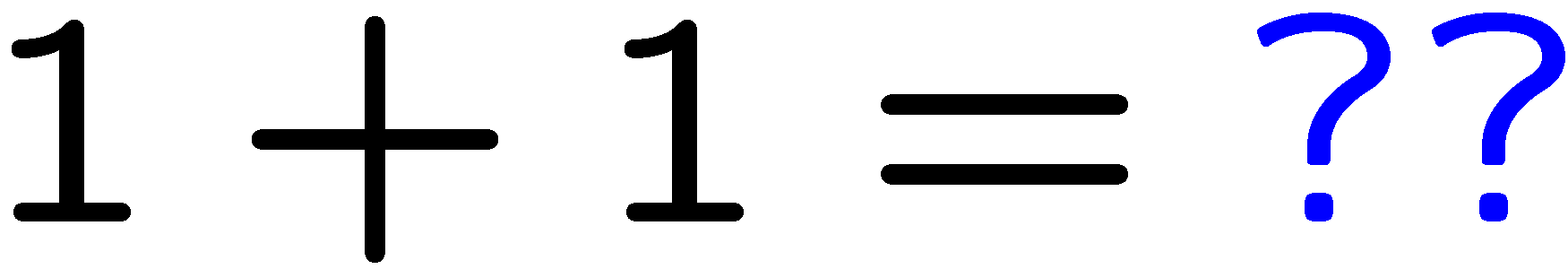 1
2
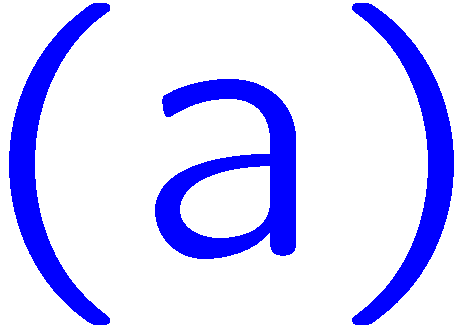 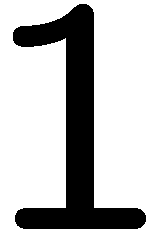 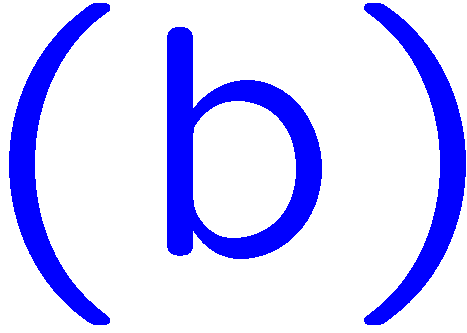 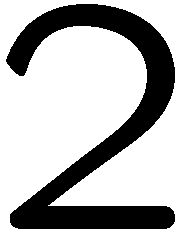 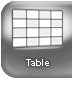 5
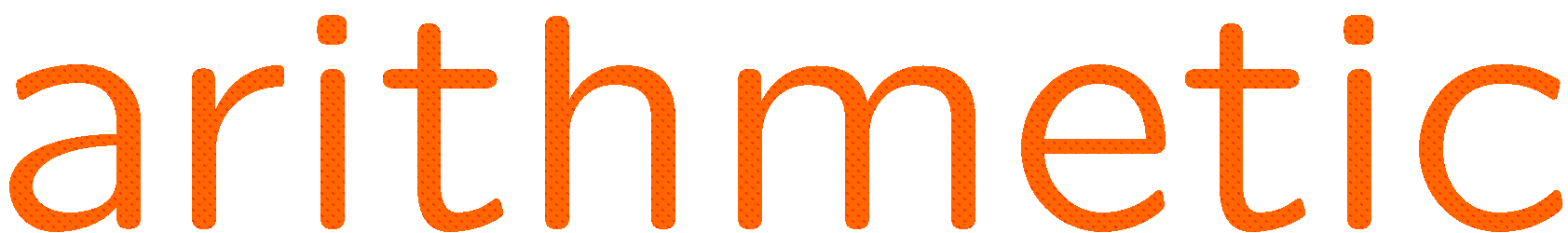 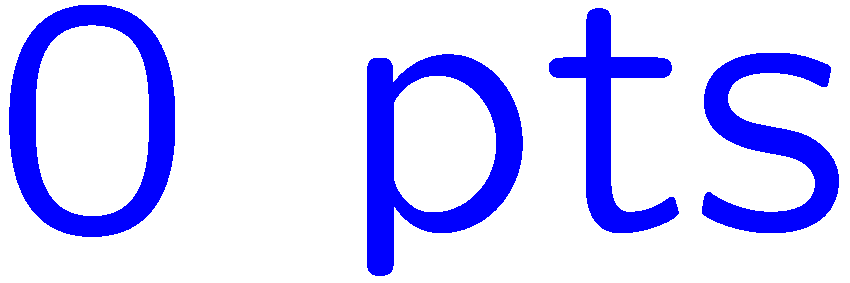 1+1=
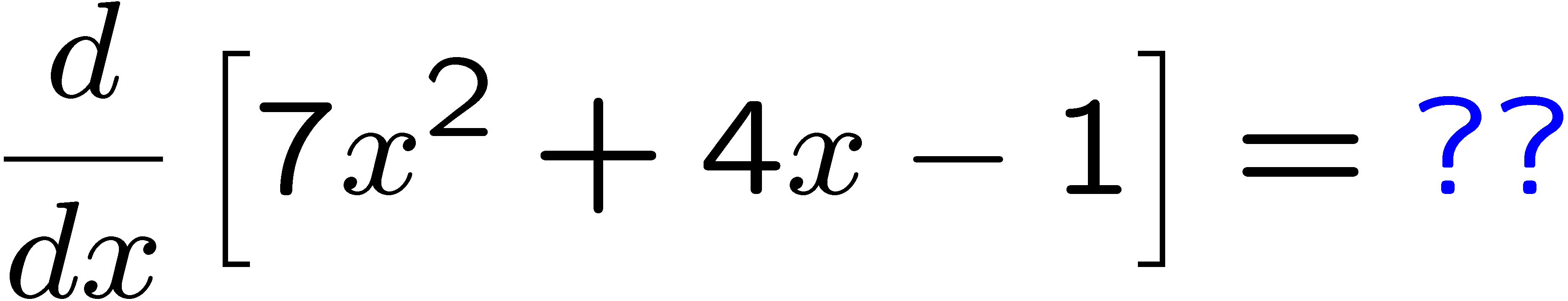 1
2
3
4
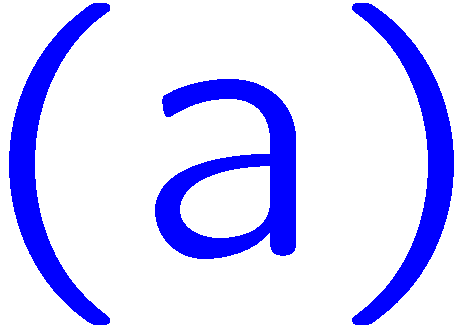 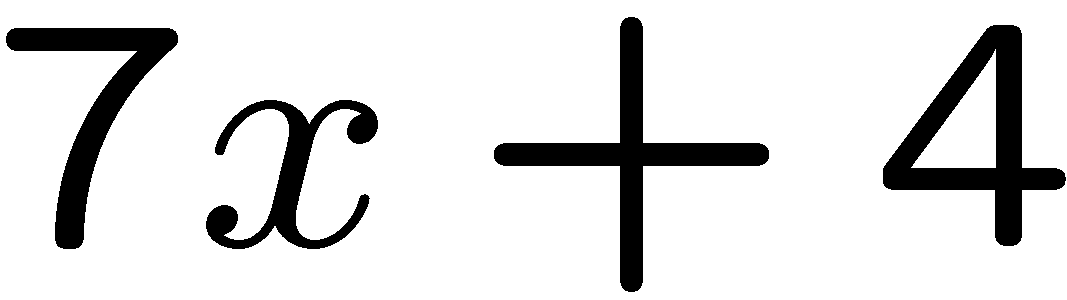 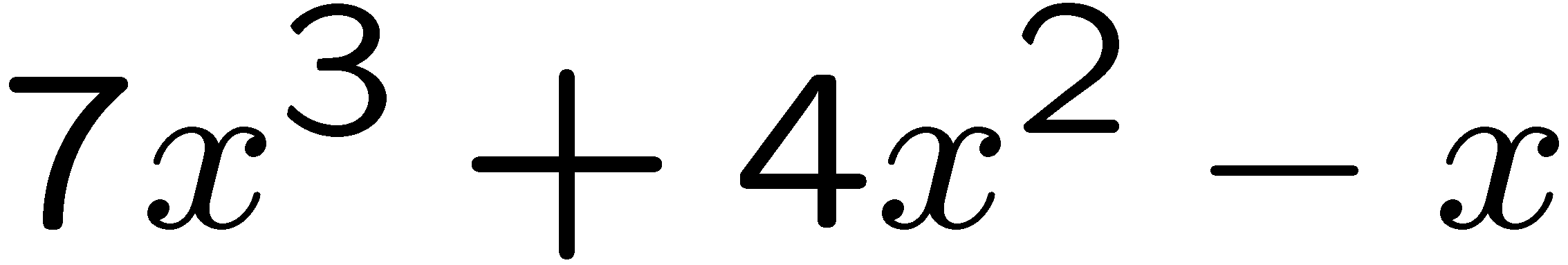 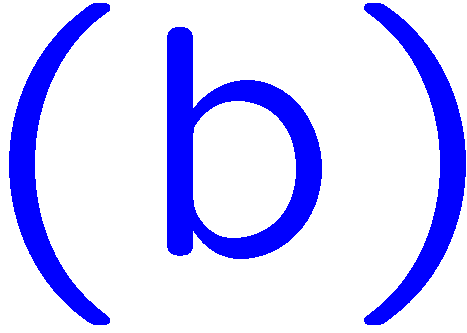 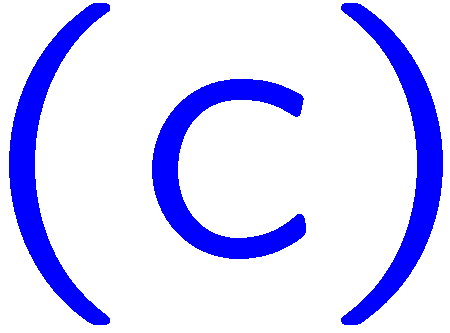 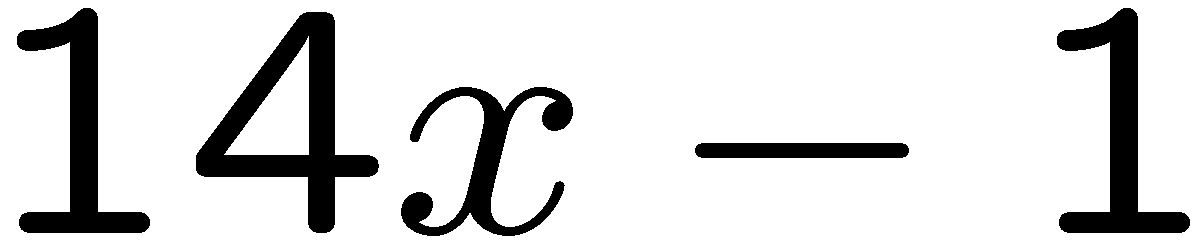 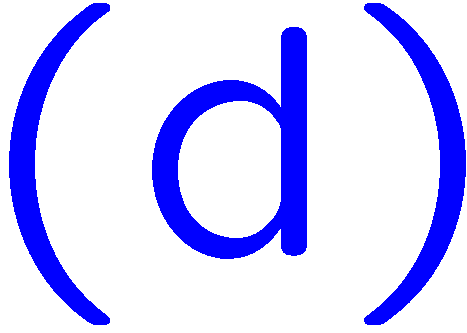 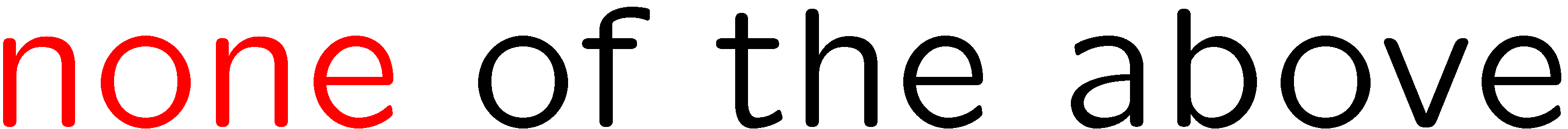 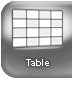 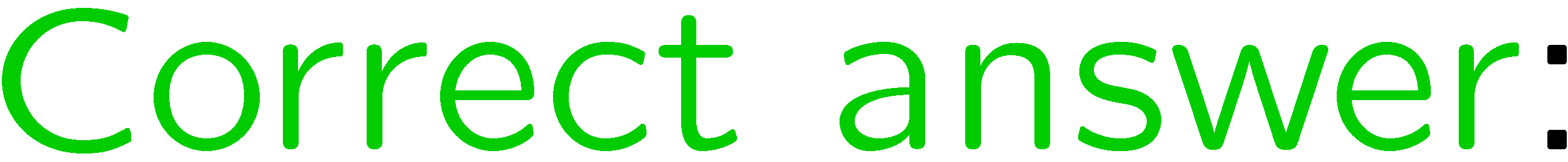 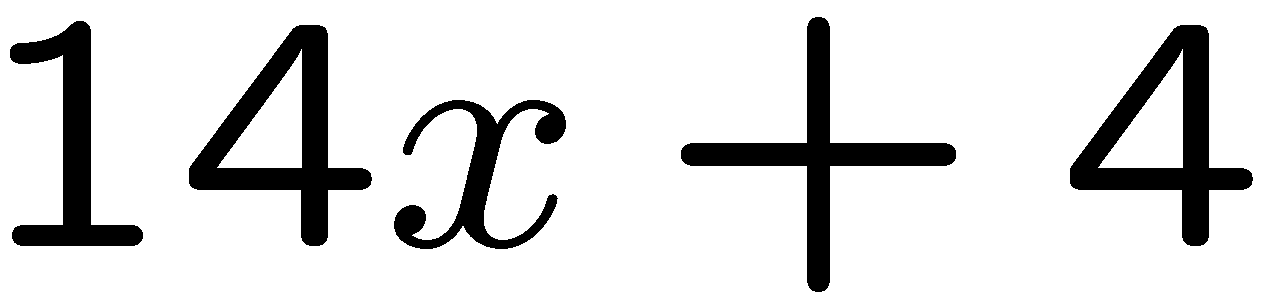 6
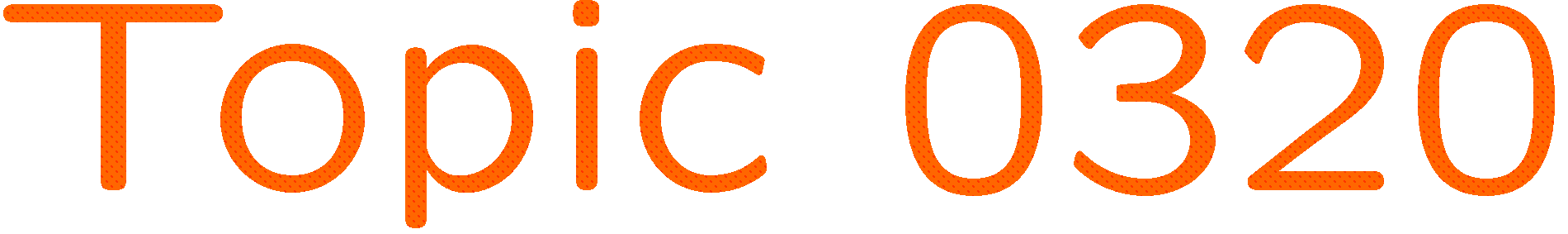 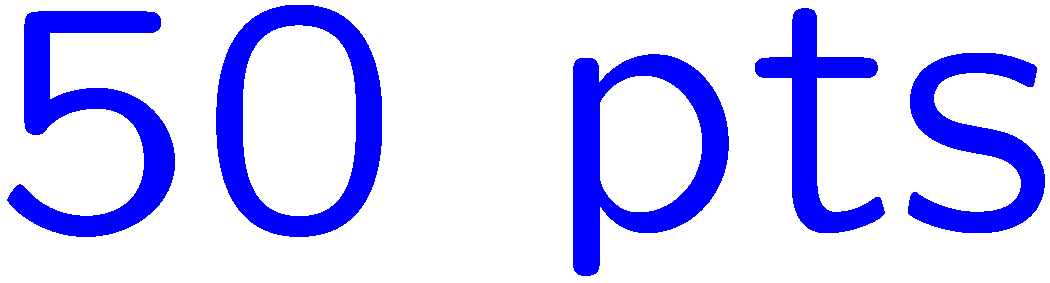 1+1=
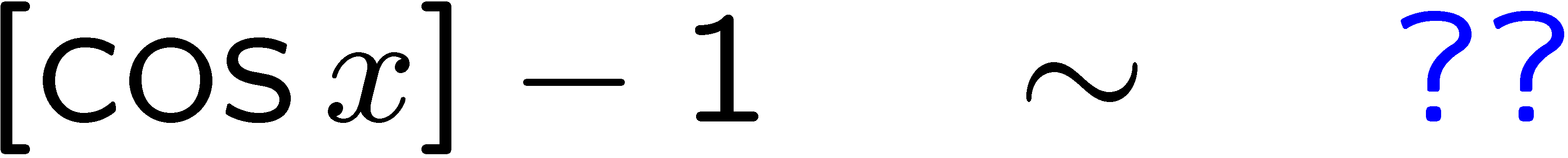 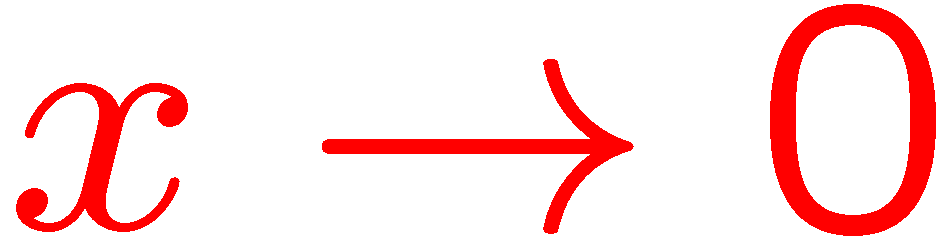 1
2
3
4
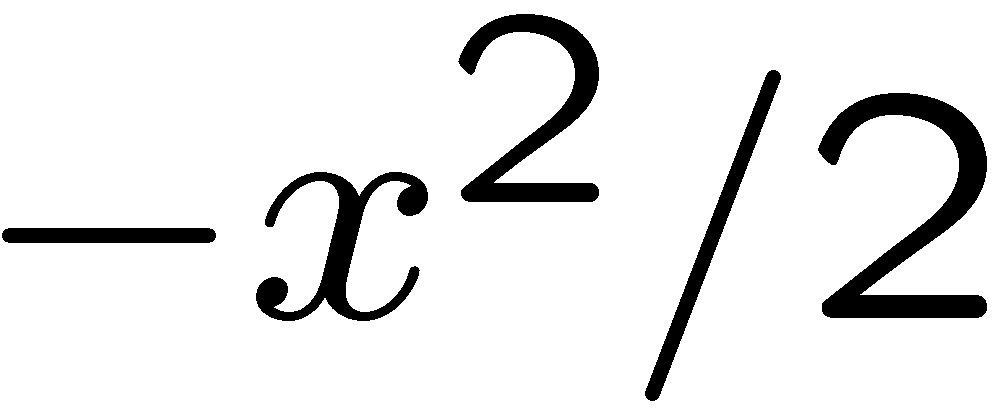 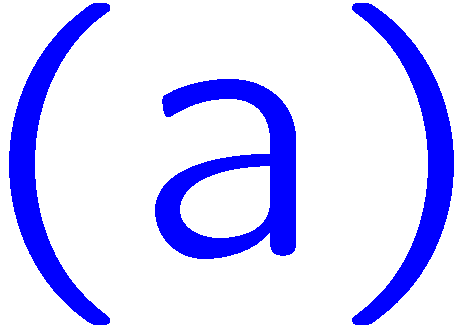 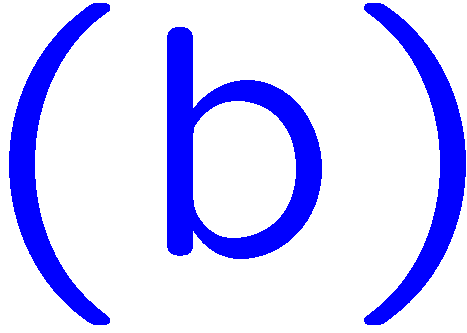 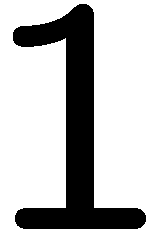 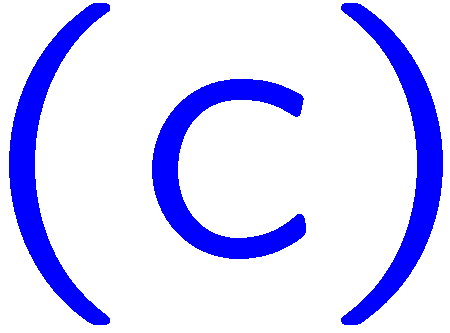 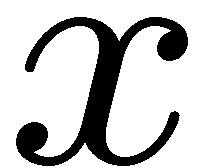 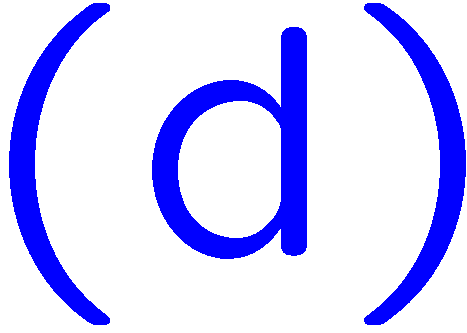 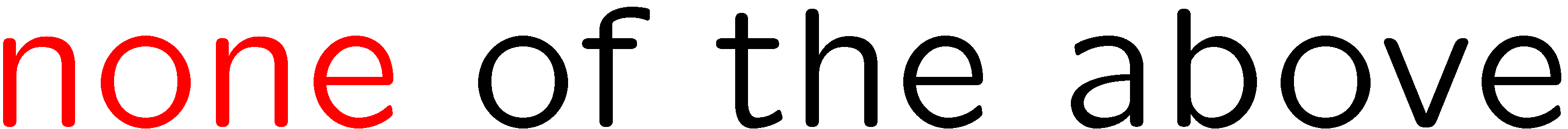 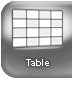 7
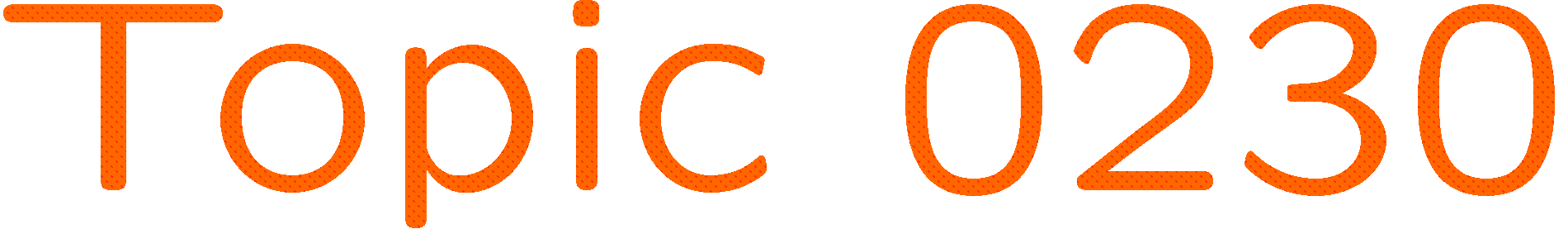 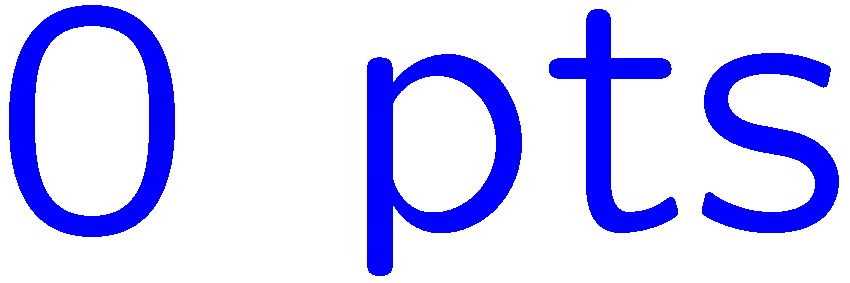 1+1=
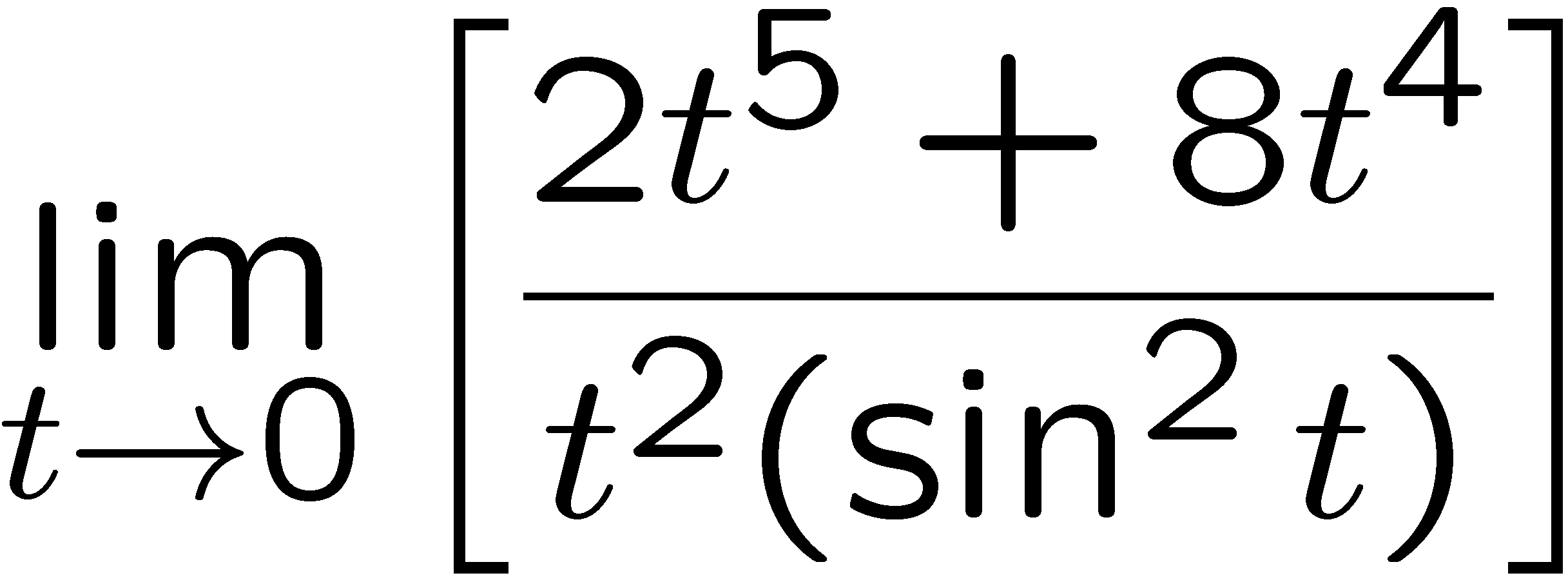 1
2
3
4
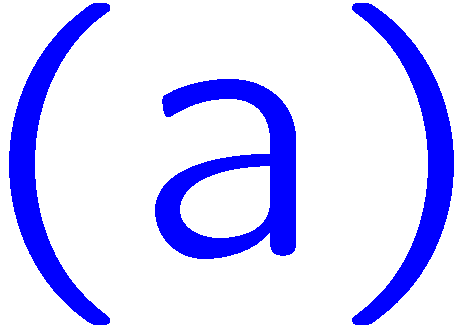 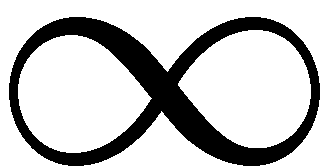 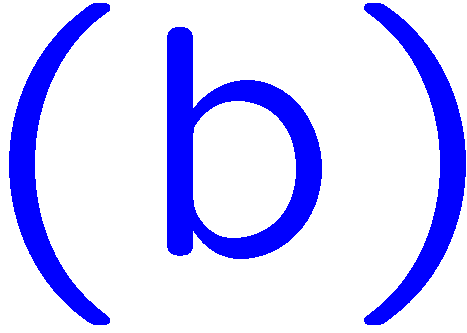 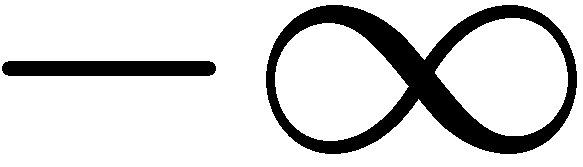 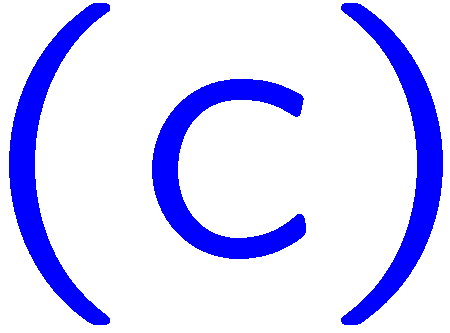 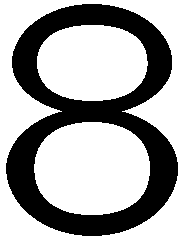 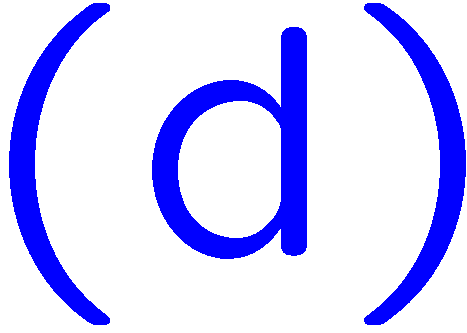 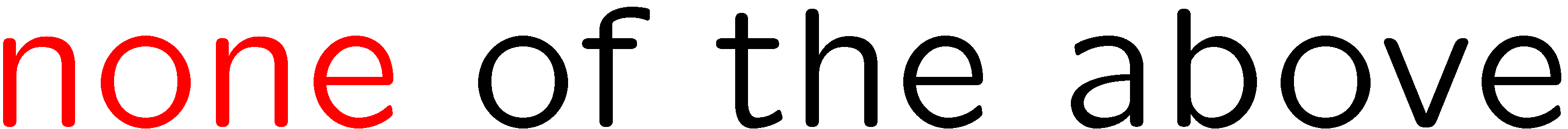 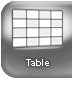 8
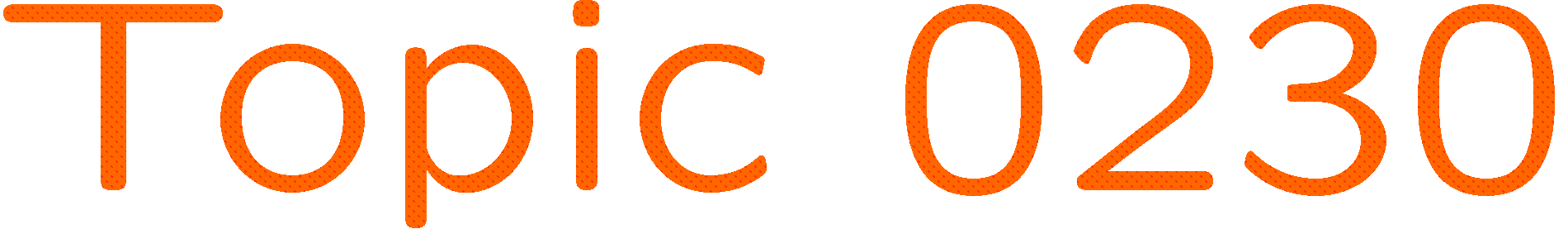 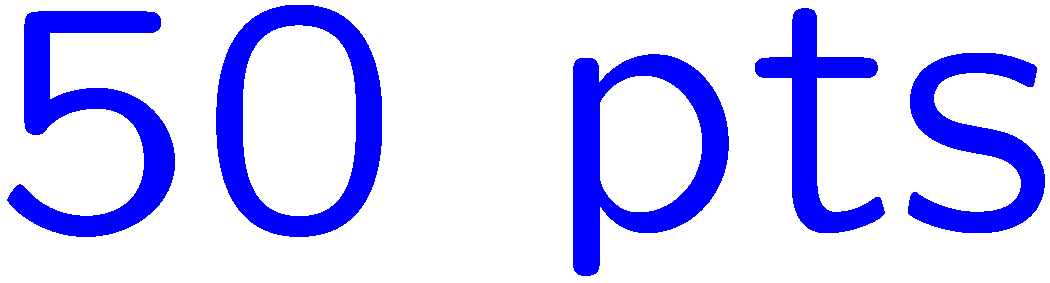 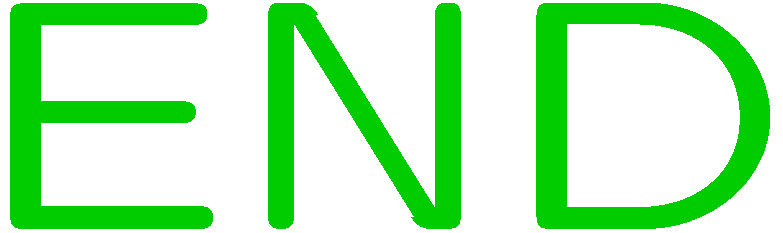 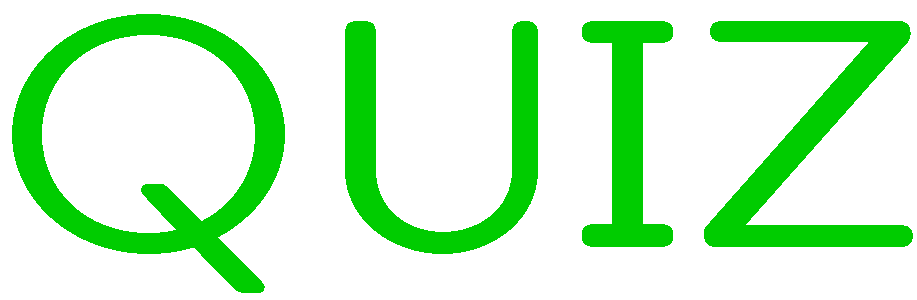